Биотехнологии в жизни каждого
Тема 5.1
Биотехнология как наука и производство. 
Основные направления современной биотехнологии.
Методы биотехнологии. 
Объекты биотехнологии. 
Этика биотехнологических и генетических экспериментов.
Правила поиска и анализа биоэкологической информации из различных источников (научная и учебно-научная литература, средства массовой информации, сеть Интернет и другие)
Биотехнология как наука
Биотехнология — комплексная наука, разрабатывающая способы получения необходимых человеку веществ с помощью живых организмов. Биотехнологические процессы давно используются в производстве хлеба, молочнокислых продуктов, вина, пива. Объекты биотехнологии — микроорганизмы (бактерии, цианобактерии, грибы, протисты).
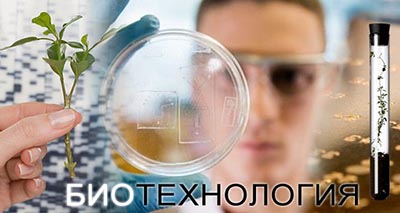 Биотехнология как  производство
Считается, что термин «биотехнология» был придуман и введен в обиход в 1919 году венгерским инженером-агрономом Карлом Эреки (Károly Ereky) и определяется в соответствии с Конвенцией ООН о биологическом разнообразии как «любое технологическое приложение, использующее биологическую систему или живые организмы для создания или модификации процесса или продуктов для конкретного использования».
К промышленной биотехнологии относят производства, базирующиеся на использовании биологических агентов: микроорганизмов, культур клеток и тканей многоклеточных организмов, составных частей клеток, а также ферментов и их комплексов.
Задание: пройти по ссылке, изучить материал и записать ответы на вопросы в следующем слайдеhttps://propionix.ru/biotekhnologiya
Записать характеристику «цветовой» классификации биотехнологии.
Записать перечень технологий, которые рассматриваются как биотехнологии (разновидности).
Описать пищевую технологию.
Что означает фраза «Новые микробные производства»?
Из чего состоит промышленная биотехнология?
Что входит в хозяйственную биотехнологию?
Что такое ферментация в пищевой промышленности?
Ответы на вопросы слайда №5
Основные направления современной биотехнологии.
Основными направлениями развития биотехнологии считаются:
создание новых пород животных; 
выведение новых сортов растений; 
создание и применение препаратов по защите растений от болезней и вредителей; 
применение новых биотехнологических методов по защите окружающей среды.
Основные направления и методы биотехнологии
Условно можно выделить следующие основные направления биотехнологии:
· биотехнология пищевых продуктов;
· биотехнология препаратов для сельского хозяйства;
· биотехнология препаратов и продуктов для промышленного и бытового использования;
· биотехнология лекарственных препаратов;
· биотехнология средств диагностики и реактивов.
Методы биотехнологии.
Задание: написать связь биотехнологии с другими науками.
Объекты биотехнологии.
Объекты биотехнологии — микроорганизмы (бактерии, цианобактерии, грибы, протисты). Их особенности: короткий жизненный цикл, интенсивное размножение, большое разнообразие биохимических свойств, лёгкое получение мутантов.
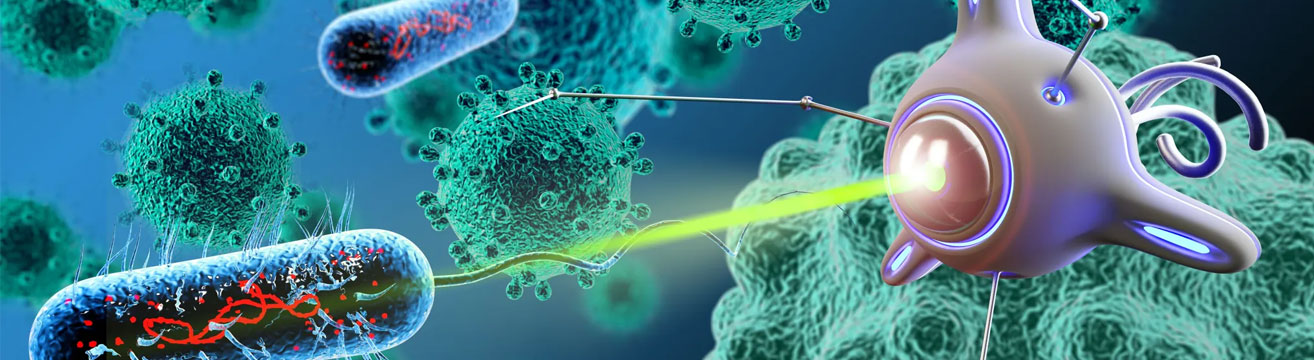 Задание: описать два любых объекта биотехнологии
Этика биотехнологических и генетических экспериментов.
Одна из основных этических проблем биотехнологии связана с клонированием. Существуют споры о моральном аспекте клонирования, во многих странах клонирование человека запрещено на государственном уровне (например, в Японии и Франции). Две основные цели клонирования человека - терапевтическая  (создание донорских клеток) и репродуктивная. Репродуктивное клонирование запрещено в большинстве стран из-за многих этических и наследственных проблем. Клон будет иметь тот же генотип, что и его оригинал, но будут ли они действительно похожи? Как идентифицировать людей в мире, где клонирование разрешено? Вызовет ли клонирование ксенофобские настроения в обществе? Юридические вопросы, касающиеся роли клона в обществе, а также его взаимоотношений с оригиналом, до сих пор не решены.
Терапевтическое клонирование легально во многих странах, но оно также вызывает некоторые этические проблемы. Терапевтическое клонирование работает с клетками эмбрионов и копирует их, создавая другой эмбрион, который никогда не родится. Этические проблемы терапевтического клонирования связаны с предполагаемыми правами клонированного эмбриона.
Еще одна важная этическая проблема биотехнологии - права животных. Генная инженерия активно использует животных для экспериментов, кроме того, животные могут быть использованы для производства определенных гормонов и даже донорских органов в будущем. Для генетических экспериментов выведена даже специальная порода мышей. Естественно, это вызывает вопрос защиты животных в рамках генной инженерии и других отраслей биотехнологии.
Многие этические вопросы в биотехнологии связаны с религией. Большинство религий негативно относятся к клонированию и генной инженерии, скрещиванию различных видов животных и растений, и особенно ко всем биотехническим областям, связанным со здоровьем человека, продолжительностью жизни и репродукцией.
Клонирование — это группа методов по созданию практически идентичной генетической копии организма, клетки или гена. Самый востребованный материал для клонирования и в лабораторных условиях, и в природе — это гены и клетки. Каждая соматическая (неполовая) клетка организма — это по сути клон предшествующей клетки, из которой развился этот организм.
Задание: записать основные механизмы искусственного клонирования
Правила поиска и анализа биоэкологической информации из различных источников – научная литература
При обзоре научной и справочной литературы использовались опубликованные источники информации. Основными методами данной работы являлись: работа с научными книгами, статьями, пособиями, статистической и справочной информацией, отбор и анализ актуальной научной информации, сопоставление данных, выводов и обобщений в работах разных авторов.
Правила анализа научной литературы
При анализе научных источников следует руководствоваться рядом правил.
Основой для анализа является критический подход и принцип сомнения. Важно проверять каждый факт, каждый вывод, сделанный автором.
Для анализа важно правильно систематизировать источники по нескольким основаниям: дате публикации источника, типу источника, уровню научности, статусу автора и его исследований.
Дальнейший анализ связан с систематизацией высказанных авторами идей. Важно выявить общности, отличия, особенности подходов и методологии исследований.
Любое исследование нужно рассматривать с альтернативных позиций, искать противоречия. Особое внимание нужно уделять аргументации и логике изложения.
План анализа научного источника
При анализе конкретного материала выделяют формальные характеристики, а также содержательные аспекты.
План анализа должен содержать следующие пункты:
Задание: записать правила поиска и анализа биоэкологической информации из различных источников - учебно-научная литература
Задание: записать правила поиска и анализа биоэкологической информации из различных источников -средства массовой информации
Правила поиска и анализа биоэкологической информации из различных источников - сеть Интернет
Поиск информации в сети – это последовательность действий, от определения предмета поиска, до получения ответа на имеющиеся вопросы с использованием всех поисковых сервисов, которые предоставляет Интернет сегодня.
Основные преимущества использования сети Интернет при поиске информации:
Использование максимально возможного «пространства поиска» информации. Ни один из существующих на сегодня несетевых ресурсов не обладает тем объемом информации, который представлен в Интернете; 
Ни один другой источник не обладает такой оперативностью и доступностью. Интернет предоставляет доступ круглосуточно вне зависимости от места нахождения; 
Информацию, полученную через Интернет можно легко переслать для обсуждения или, например, распечатать в нужном числе экземпляров.
Основной проблемой при поиске можно назвать неумение пользователя эффективно искать информацию в сети.
Как правило, у начинающих поисковиков или у пользователей, которые только начинают «жить» в сети, существует несколько ошибочных мнений:
Поисковые машины ищут информацию по всему Интернету; 
Не составляет большой проблемы еще раз найти заинтересовавший материал; 
Если начальный поиск закончился неудачей, то данной информации в сети нет. 
А. Поисковые машины ищут информацию по всей сети Интернет. 
Б. Не составляет большой проблемы еще раз найти заинтересовавший Вас материал. 
В. Если начальный поиск закончился неудачей, то данной информации в сети нет. 
2. Полнота, достоверность и скорость поиска
3. Планирование процесса поиска
4. Основные методы поиска в сети и их использование
Во многом тип требующегося Вам информационного ресурса определяется характером искомой информации:
Адресная информация – адресные справочники; 
Новости – новостные порталы и информационные агентства, списки рассылок; 
Конкретная информация – поисковые машины; 
Общие сведения – каталоги; 
Статистика – сервера статистических служб, рейтинги; 
Хотите что-то купить – Интернет-магазины и доски объявлений; 
Хотите проконсультироваться – сайты, специализирующиеся на данной тематике и списки рассылок.